CCWC ConferenceGC Training Boot Camp & MBA for Lawyers
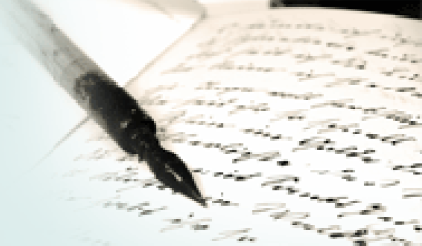 It’s Time: How to Write a Book &  
     Launch a Podcast in 2020

Wednesday, September 25, 2019
3:30 pm – 4:30 pm
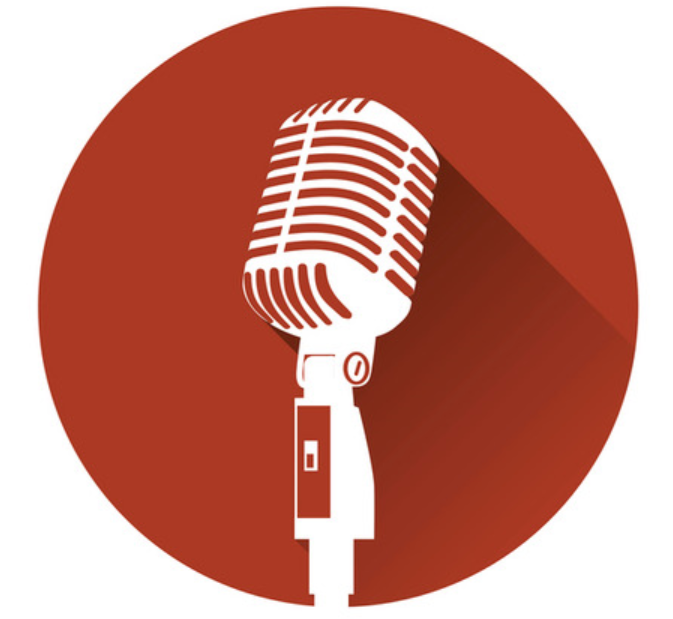 Meet the Speaker
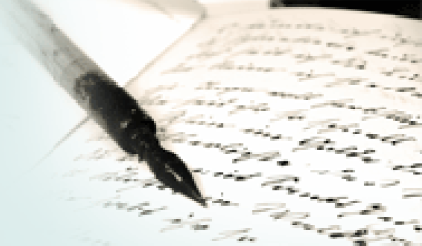 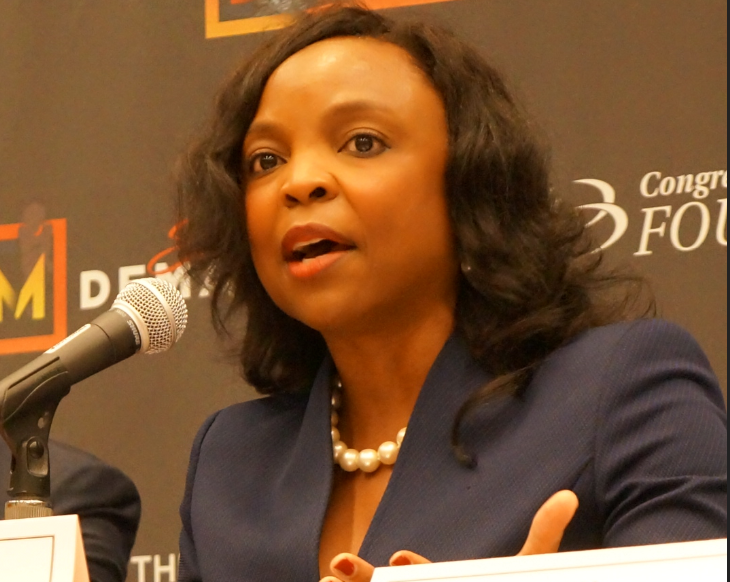 DeMonica D. Gladney, Esq.
Meet the Speaker
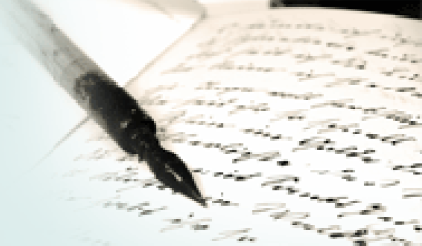 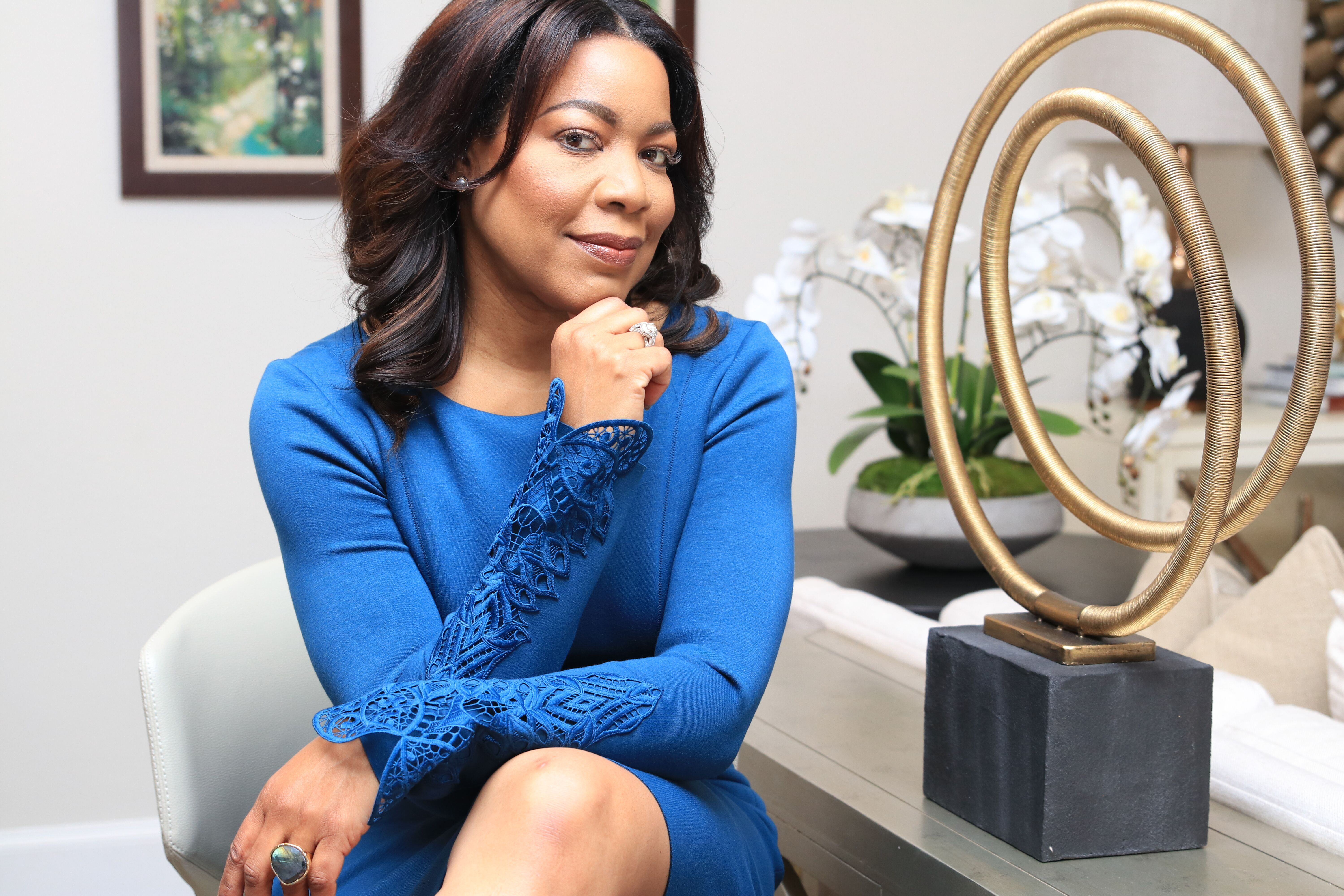 Debra Hunter Johnson, Esq.
Meet the Speaker
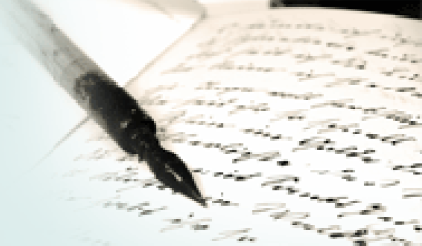 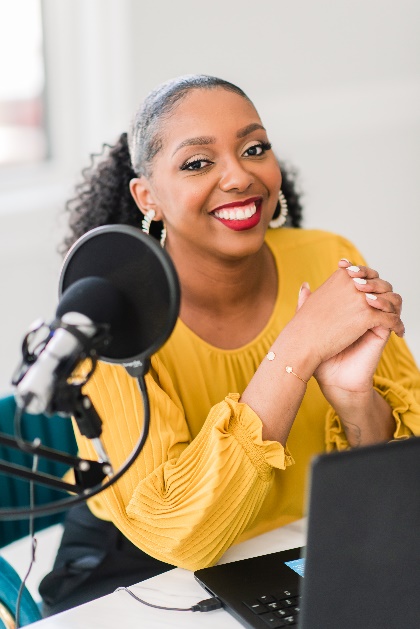 Delania Barbee, Esq.
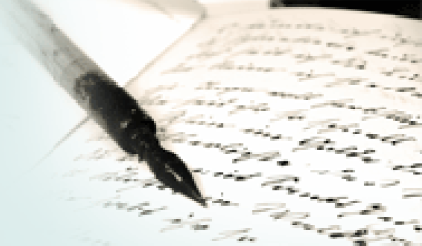 Book? What Are Your Goals?
Why Do You Want to Write Your Book?

How Are You Going to Use Your Book?
Story to tell that will help others?
Brand yourself as SME for other opportunities?
Conversation starter for primary business?
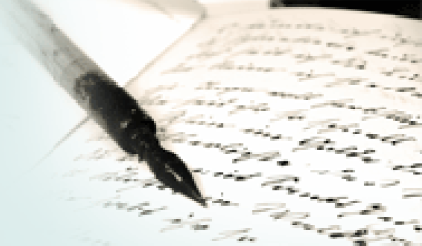 Tips on How to Write a Book
Step 1: Writing the Book
Select a catchy title that will differentiate your book from others in its genre  
Develop an outline of the content of your book
Prepare a detailed manuscript of your book
Have your final manuscript edited by a professional editor
Step 2: Designing the Book
Confirm the book specifications (e.g., size, binding styles, cover design)
Confirm the technical needs for your book (e.g., copyright, ISBN, LCCN)
Have the front & back covers of your book designed by a professional graphic designer
Typeset the interior pages of your book, including any special pages
Step 3: Publishing the Book
Consider your available publishing options (e.g., traditional publishing vs. self-publishing)
Review the proposed publishing and/or printing contracts  
Confirm your book publishing and/or printing costs
Select a reputable publisher and/or printer to print your books
Step 4: Promoting the Book
Research the target audience that you want to reach
Develop your book marketing plan (e.g., how you will spread the word to sell books)
Prepare your book publicity plan (e.g., how you will get the author into the media)
Set up a professional website where people can buy your books
Confirm your distribution outlets (e.g., distributor, retail stores, online stores)
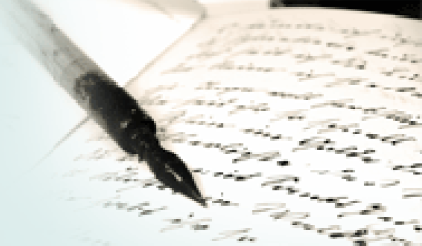 What Are Your Publishing Options?
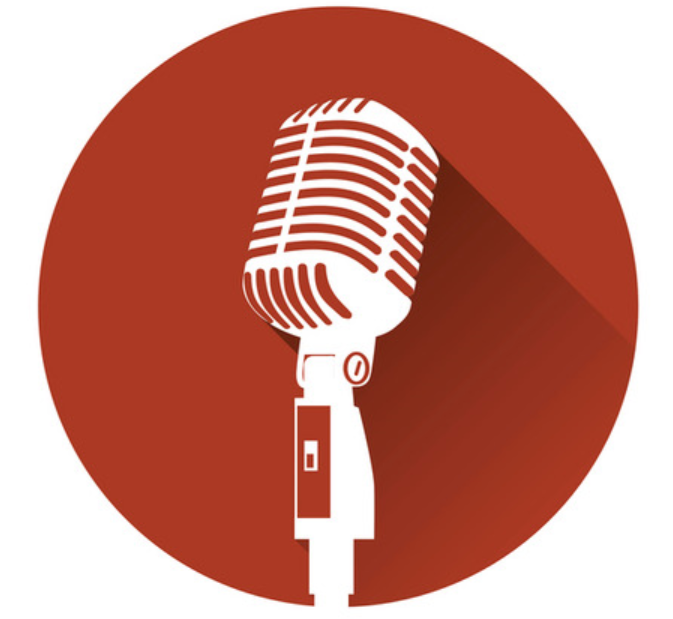 Podcasting
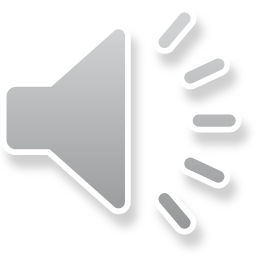 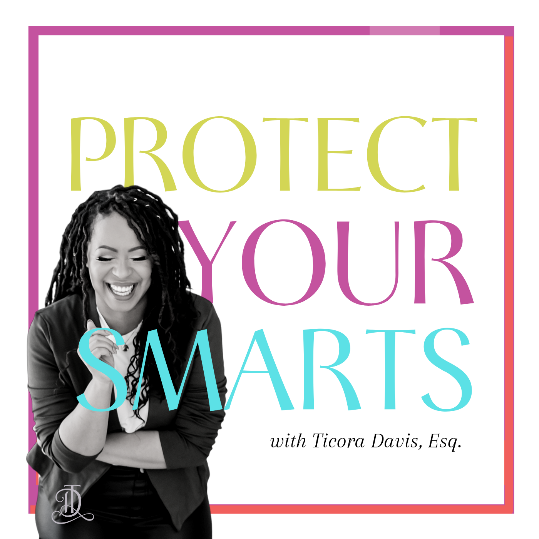 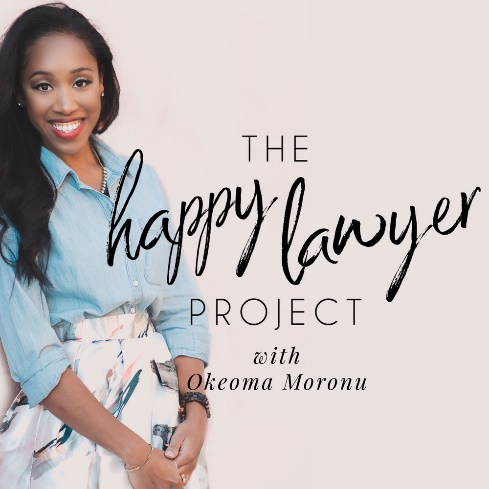 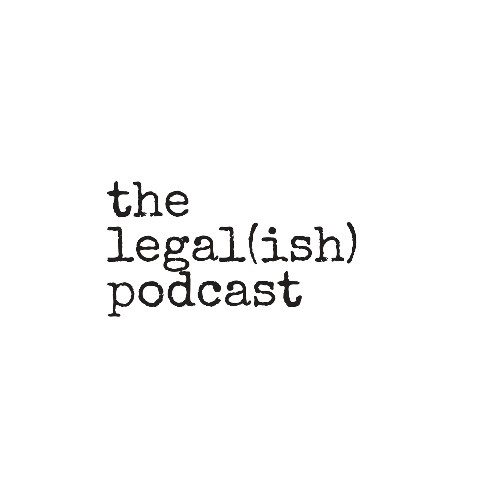 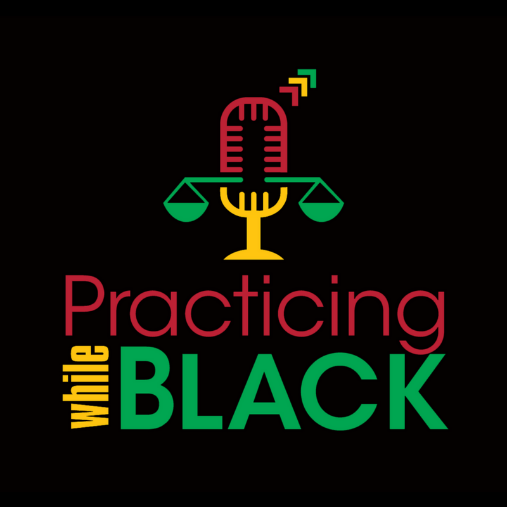 Okeoma Moronu, Esq.
Bianca Jordan, Esq. 
& James T. Jones, Esq.
Delania Barbee, Esq.
Ticora Davis, Esq.
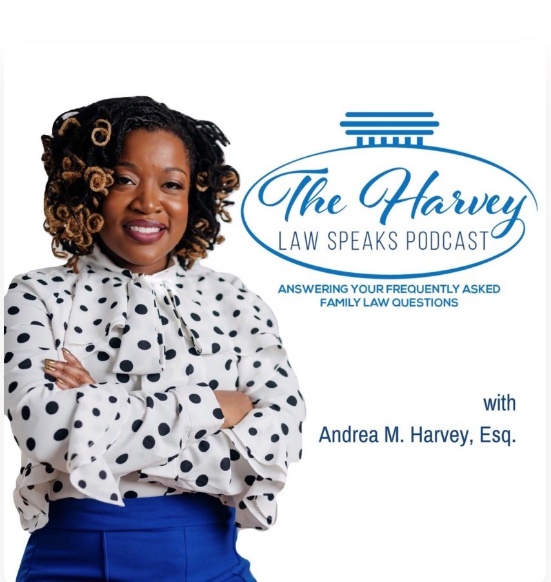 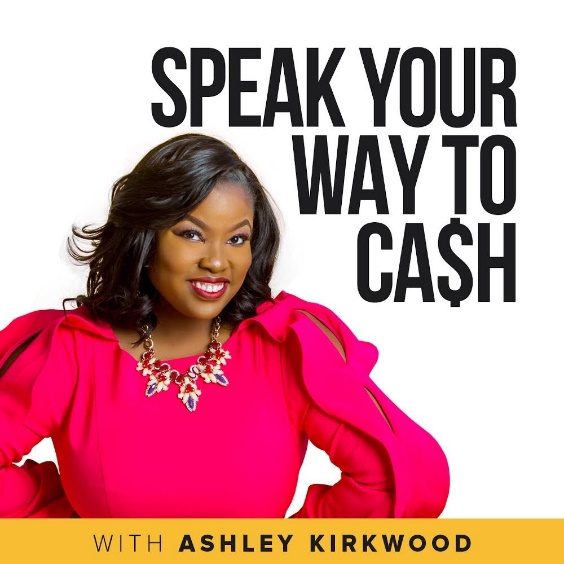 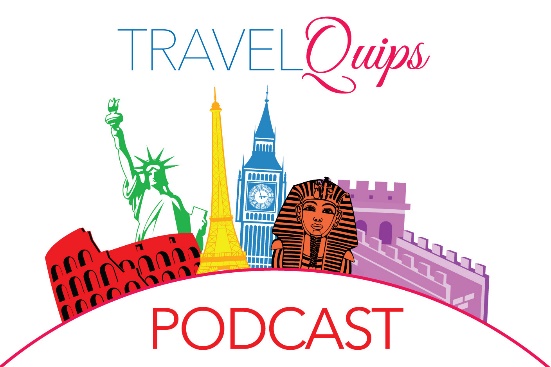 *Current podcasts hosted by women attorneys of color
Reyna Walters-Morgan, Esq.
Andrea M. Harvey, Esq.
Ashley Kirkwood, Esq.
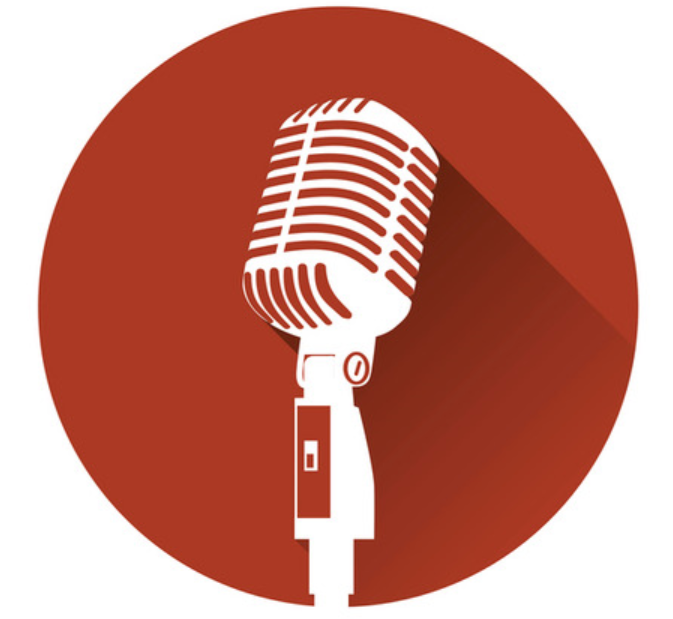 What is a Podcast?
Ben Hammersley is often credited with creating the term podcast in a 2004 Guardian article where he explored what to call the “new boom in amateur radio”. The word is thought to be derived from a combination of words “iPod” and “broadcast”.
A podcast is a series of digital audio files made available automatically, on-demand via the Internet for downloading / streaming through an application (“app”) or website. Each podcast episode is typically an individual file. Podcast episodes can be heard on computers, mobile devices, smart speakers, and television (on your Apple TV). 
Hosting providers that make the digital audio files available via the Internet include Libsyn and Podbean.
Popular podcast apps include: Apple Podcasts, Stitcher, Spotify, and Google Podcasts.
Podcast episodes are typically released in seasons or on a schedule such as weekly, biweekly, or monthly. In some instances, which are uncommon, they are not released in seasons or on another schedule.
A vlog, which is thought to be derived from a combination of the words “video” and “blog”, is sometimes referred to as “video podcast” (or videocast, vidcasts, or vodcasts). A vlog / video podcast combines the format and audio component of a podcast with visual media. Podcast apps generally do not support video. However, some podcast hosting providers (such as Podbean) provide an option to make video podcasts available. You can also use video platforms such as Youtube or Vimeo to make it available.
This presentation focuses on podcasts in the traditional sense of the term.
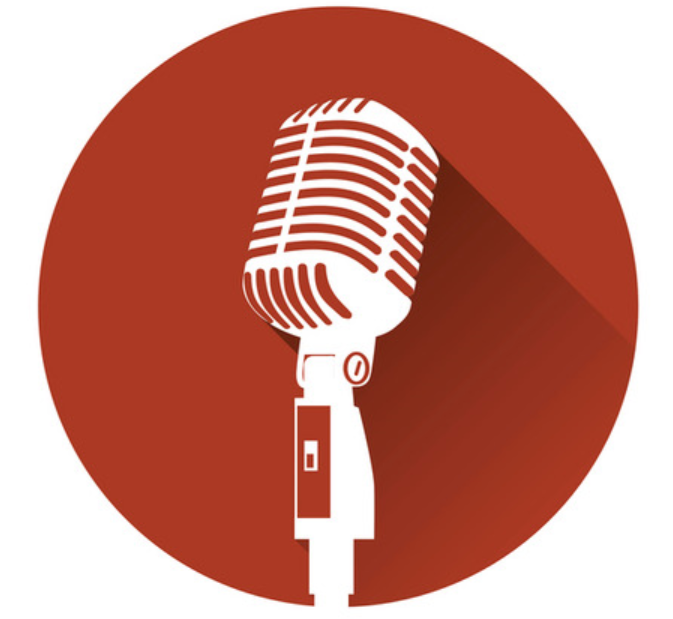 Why Podcast?
Nearly 1 out of 3 people listen to one podcast a month. This is an increase from approximately 1 out 4 the prior year. Tom Webster from Edison Research, which covered podcasts since 2006, said this is the largest growth in podcast activity the company has seen since it began to cover podcasts. (Source: Peiser, Jaclyn, “Podcast Growth is Popping in the U.S., Survey Shows.” The New York Times. 6 Mar. 2019)
Podcasts are popular due to:
The current preference for on-demand content (e.g., streaming television shows) 
The intimate experience (e.g., the use of voice, a common voice in the listener’s ear regularly, being part of the discussion, learning about the host)
Flexibility in how you experience it (e.g., while exercising, while cleaning, while driving, while cooking)
Podcasting allows you to:
Stay present in front of your target audience
Not worry about visuals or long-form written posts
Connect with thought leaders
Become known as a thought leader
Create an asset
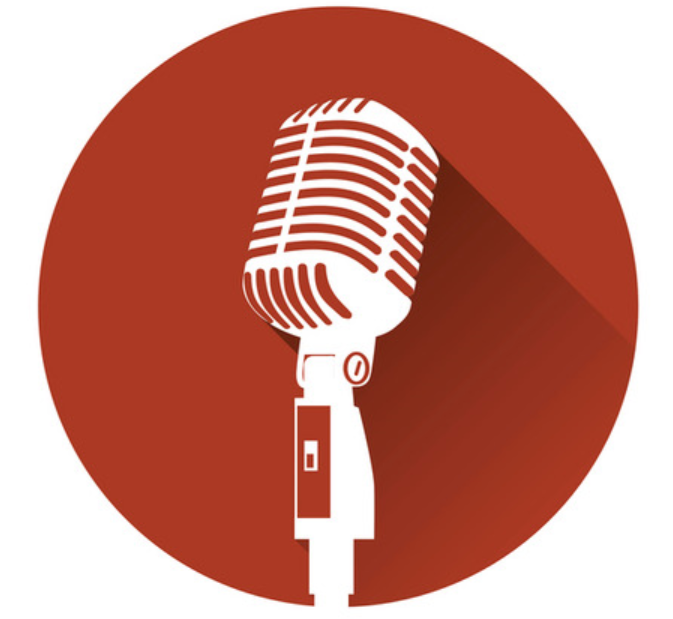 What Are Your Goals for Your Podcast?
Passion Pursuit
Explore an interest outside of law
Example: “Travel Quips” by Reyna Walters-Morgan, Esq.

Extension of Law Practice
Market your legal skills / your law practice
Example: “The Harvey Law Speaks Podcast” by Andrea Harvey, Esq.

Side Hustle or Other Business Venture
Build authority and an expertise outside of the law
Example: “Speak Your Way to Cash” by Ashley Kirkwood, Esq.
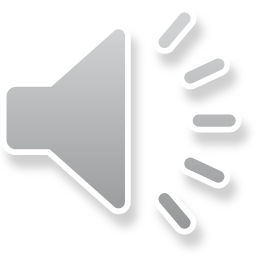 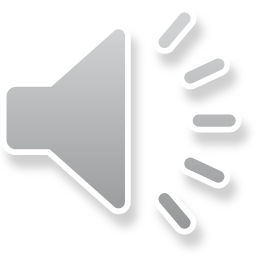 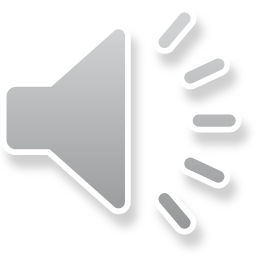 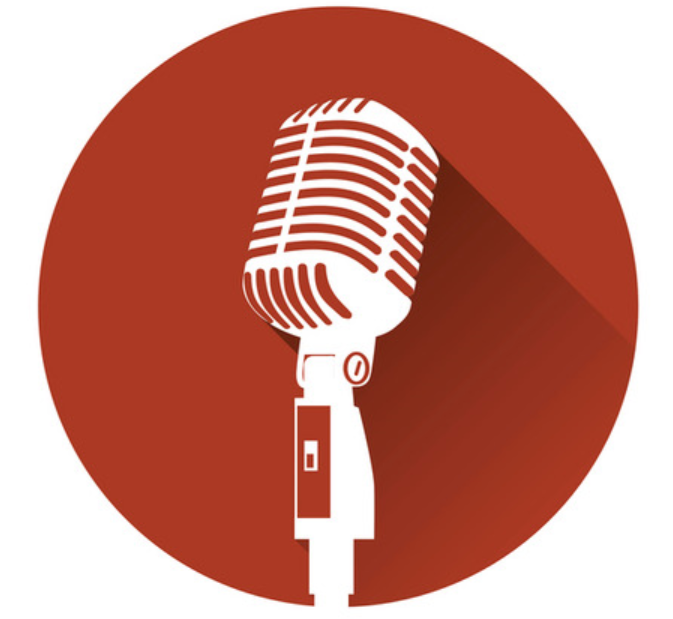 Tips on How to Launch an Independent Podcast
Step 1: Decide on Your Goals and Prepare the Structure
Describe your ideal listener
Decide if there will be interviews or a co-host / co-hosts
Select a title that will attract your ideal listener
Select cover art that will attract your ideal listener
Decide schedule (if any) for releasing new episodes
Step 2: Prepare for the Recording Process and Record
Prepare guest or co-host agreements, if applicable
Determine the software that will be used to record
Book interviews or confirm co-host(s), if applicable
Outline and record introductory episode
Record two additional episodes
Edit or have episodes edited
Step 3: Publish
Decide on what platform to host your podcast (e.g., Libsyn, Podbean)
Add your podcast RSS feed to podcast apps such as Spotify, Apple Music, Stitcher, and Google Podcasts
Create a website for show notes
Step 4: Promote Your Podcast
Social media
Serve as a guest
In-person education
Obtain reviews
Create promotional materials
Keep adding new episodes
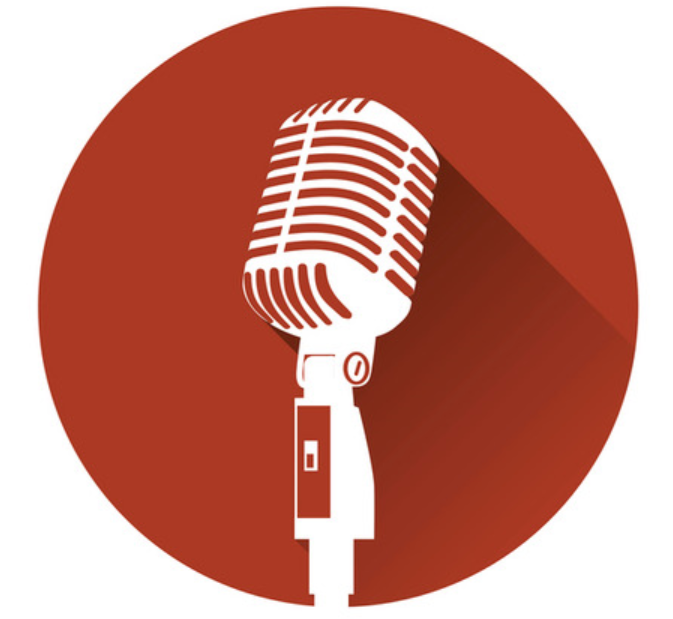 Examples
Reach out!
Podcasters, News Stations, Public Speakers

Be prepared

Repurpose content
Website, Social Media, Client cultivation

Video Podcast Example
Key Book Resources Summary
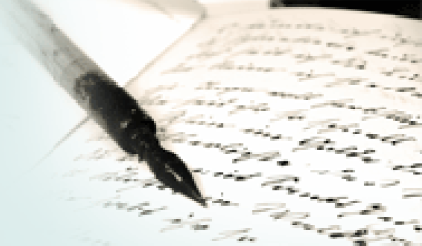 Writing, Marketing & Publishing Resources
“How to Publish a Book” by Jerry Jenkins (https://jerryjenkins.com/how-to-publish-a-book/)
“Wally Bock’s Writing Edge” by Wally Bock (https://writingabookwithwally.com/topics/writing-a-book)
“Resonate: Present Visual Stories that Transform Audiences” by Nancy Duarte
“The Self-Publishing Manual” by Dan Poynter
“1001 Ways to Market Your Books” by John Kremer
“The Successful Writer’s Handbook” by Patricia Fry
“Is There a Book Inside of You?” by Dan Poynter & Mindy Bingham
Books in Print - R.R. Bowker (www.bowker.com)
Key Book Resources Summary
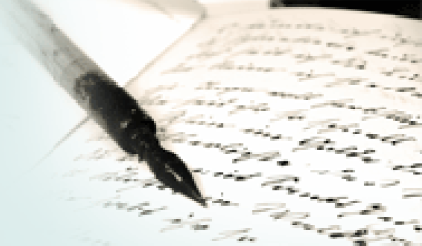 Online Publishing Resources
“Take Control with Self Publishing” by Amazon
(https://www.amazon.com/gp/seller-account/mm-summary-page.html?topic=200260520)

Coaching Resources 
Jasmine Womack (www.jasminewomack.com)
Victor McGlothin (www.victormcglothin.com)
Arlene Gale (https://bookwritingbusiness.com)
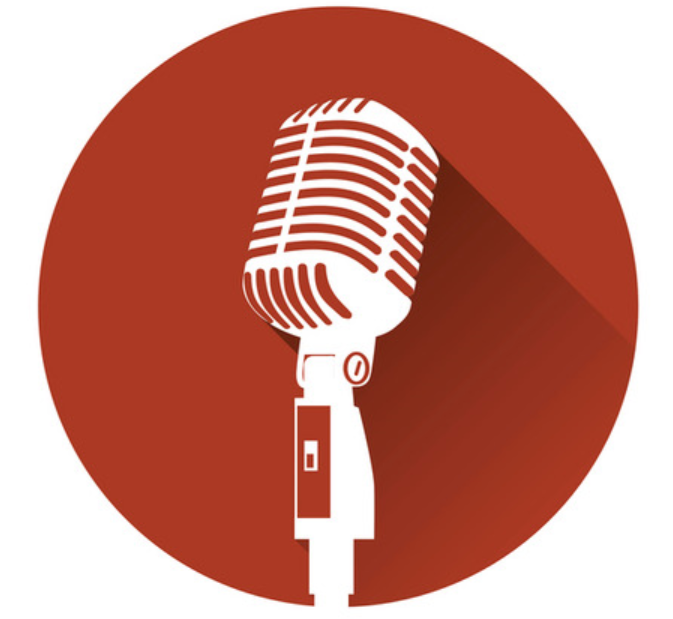 Key Podcast Resources Summary
1. Free Step-by-Step Tutorial - "How to Start a Podcast in 2019: Pat’s Complete Step-By-Step Podcasting Tutorial" by Pat Flynn 
(https://www.smartpassiveincome.com/tutorials/start-podcast-pats-complete-step-step-podcasting-tutorial/)

2. Programs: The Ultimate Guide to Getting on Podcasts as a Guest   (https://www.podcastmotor.com/getting-on-podcasts-as-a-guest/)

SHOW & TELL:

Podcast Moguls with Nicaila Matthews Okome 
(https://side-hustle-pro.teachable.com/p/podcast-moguls)

Power-Up Podcasting with Pat Flynn    (https://courses.smartpassiveincome.com/)
Let’s Connect: How to Contact Us
Debra Hunter Johnson
Website: www.debrahj.com
LinkedIn: linkedin.com/in/debra-hunter-johnson-8902127

Delania Barbee
LinkedIn: https://www.linkedin.com/in/dcbarbee 
Firm: www.barbeelawonline.com 
Podcast: www.practicingwhileblack.com

DeMonica Gladney 
Website: www.DeMonicaGladney.com
LinkedIn: https://www.linkedin.com/in/ddgladney/